Table #3: Chatbot performance benchmarker
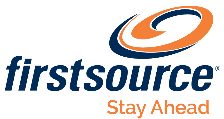 If you’ve already deployed a chatbot to serve your customers, you can use the scorecard shown in Figure 1 to benchmark its performance at regular intervals. This exercise will help you amplify what’s working, fix bottlenecks, and leapfrog from your current chatbot capabilities to the next level.
Give yourself a “1” if you “Strongly Disagree”, a “5” if you “Strongly Agree”, or any other value in the continuum based on your best judgement.
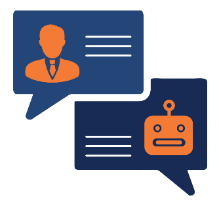 Share the results of your benchmarking exercise  with a Firstsource chatbot expert for an interactive, diagnostic discussion about your organization’s chatbot roadmap.